garagekomplekt.ru
Свяжитесь с нами по телефонам:
8(499)404-03-27
8(926)878-83-22
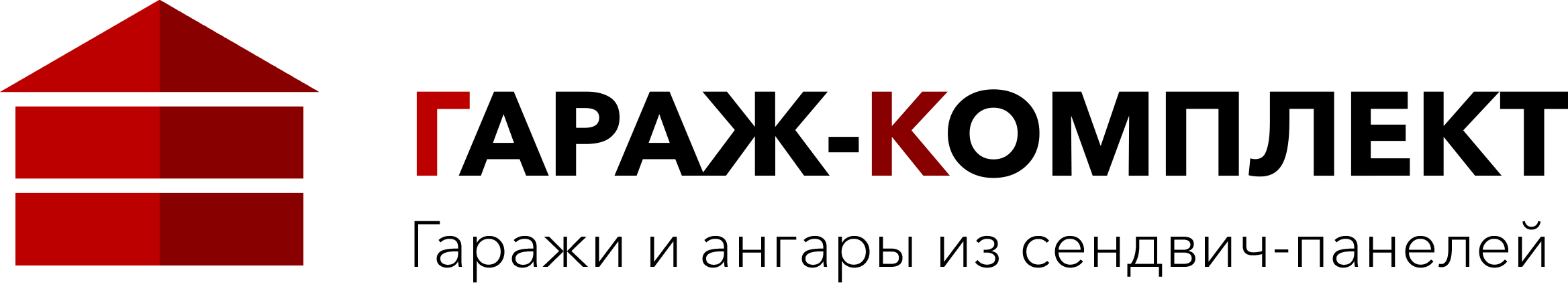 Смета на гараж из сэндвич-панелей Адрес: пос. Курилово, Щаповское поселениеДата строительства: Июль, 2020 года
Расчёт стоимости на следующем листе
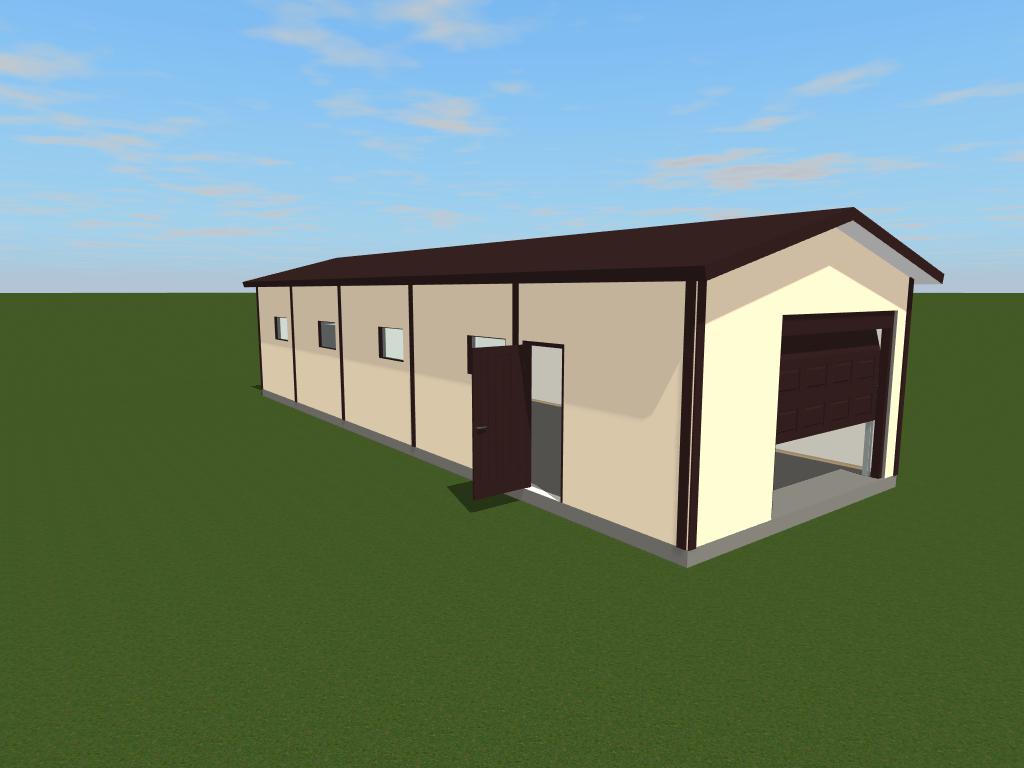 Примеры наших работ
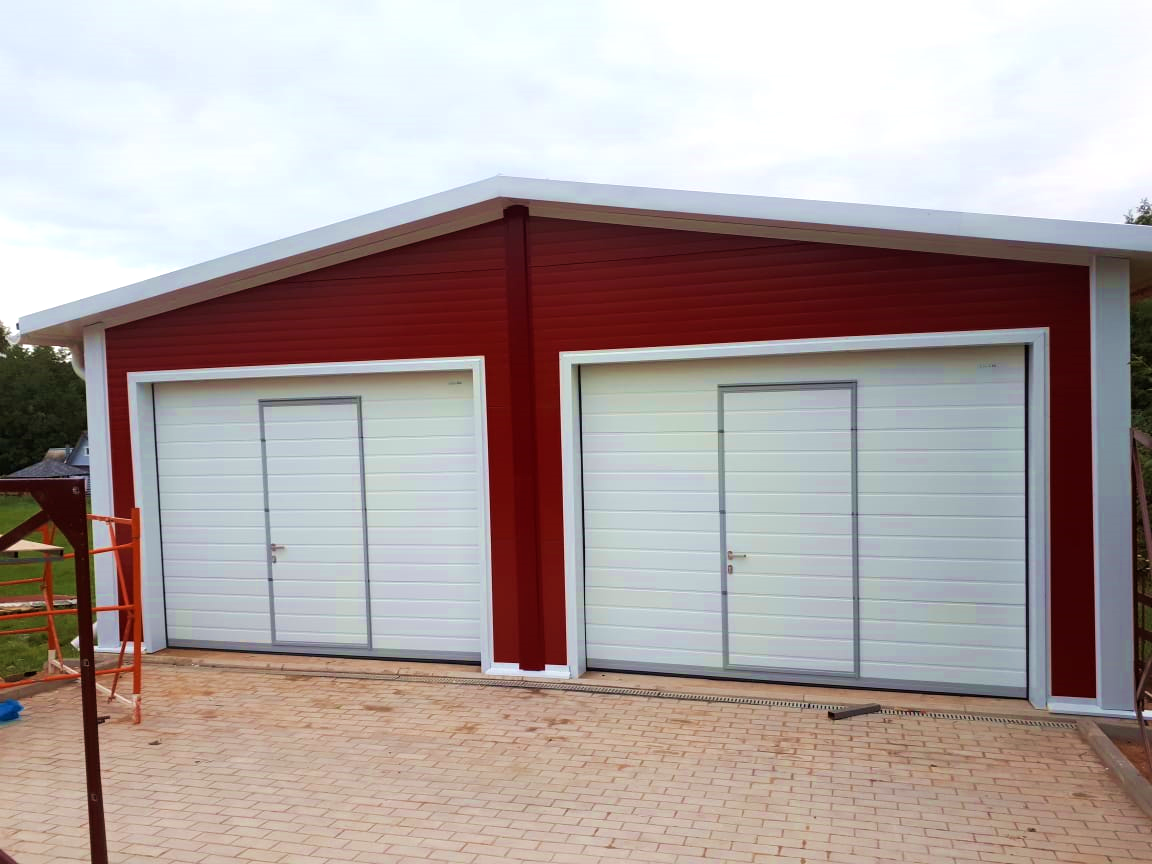 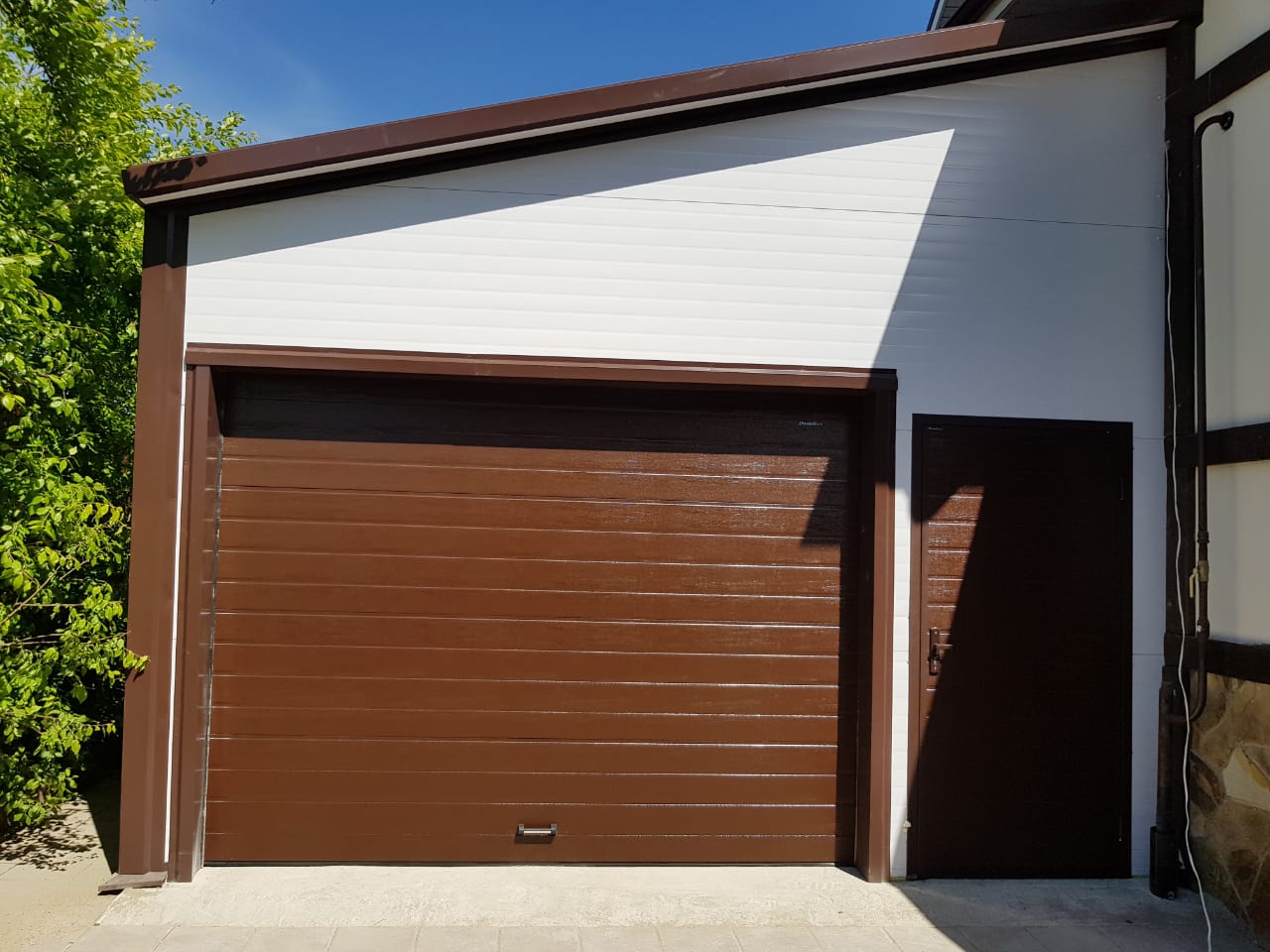 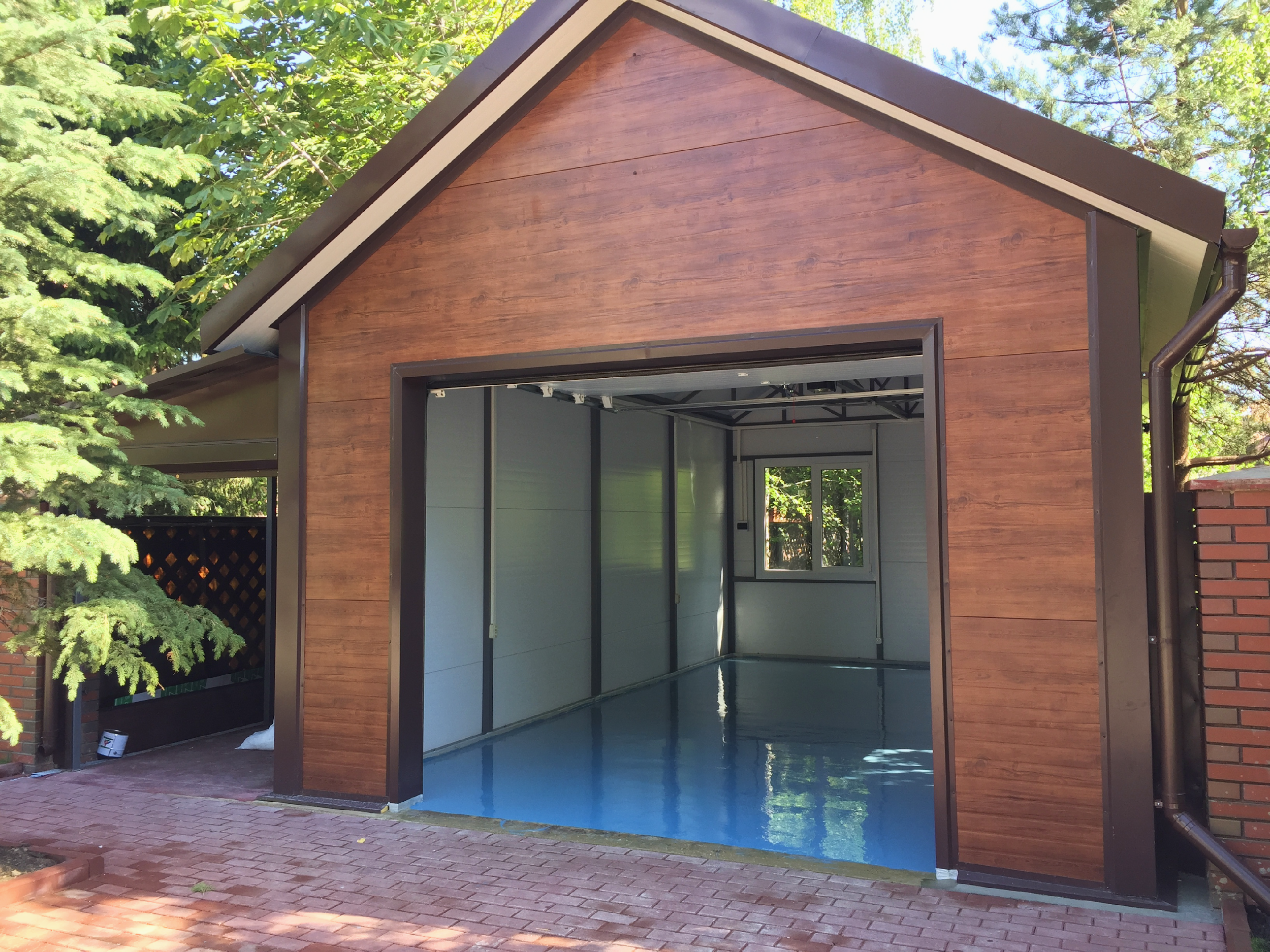 «Нам нравятся все построенные нами гаражи, надеемся построить гараж, который будет нравиться Вам»!
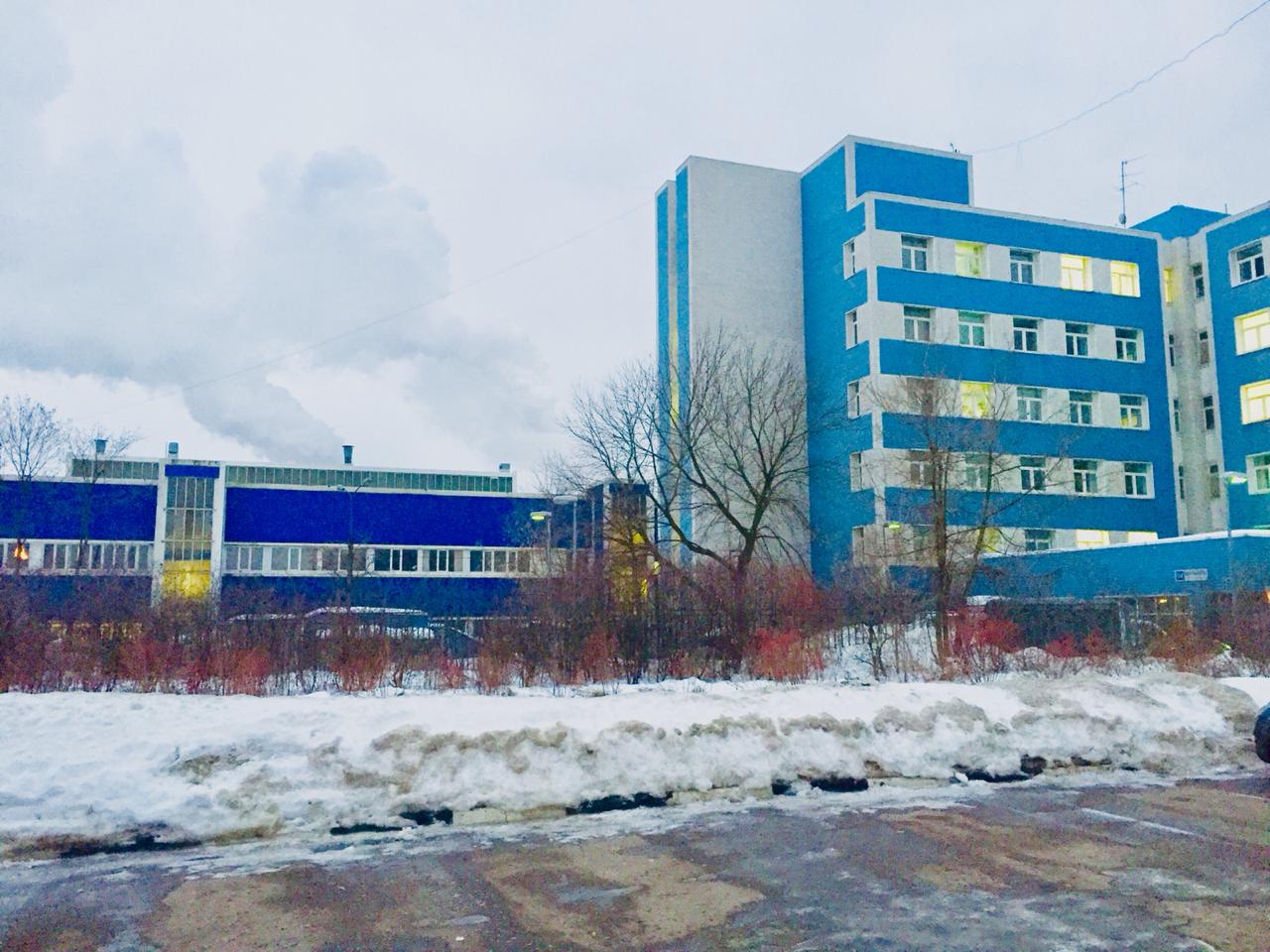 Адрес офиса и производства:г. Москва, ул. Подольских Курсантов, 34, офис 513Сайт: garagekomplekt.ruСвяжитесь с нами по телефонам:8(499)404-03-278(926)878-83-22Email: garagekomplekt@gmail.com
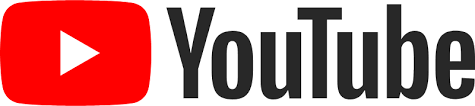 Ссылки на некоторые 
наши видео:
https://youtu.be/_1VjoEbSPbA
https://youtu.be/9hPUigzRW3Y
https://youtu.be/PV8YE3zNM98
https://youtu.be/509ig54mwFI